FAMILY MEMBERS
MARIA SALAMIOTI
Year 6 (2)
FAMILY TREE
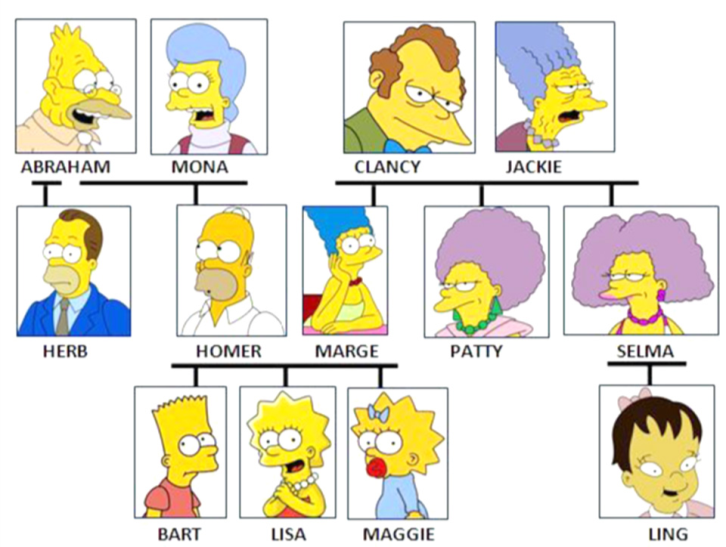 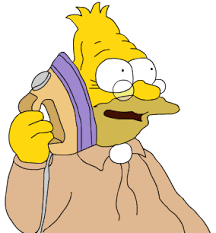 GRANDAD
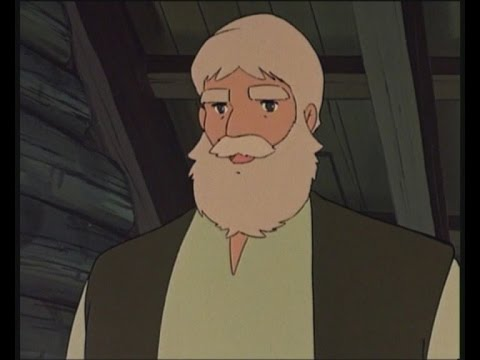 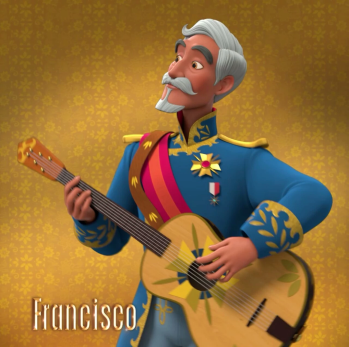 GRANDMA
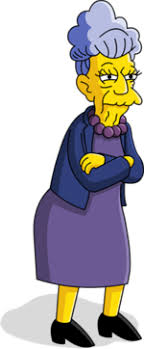 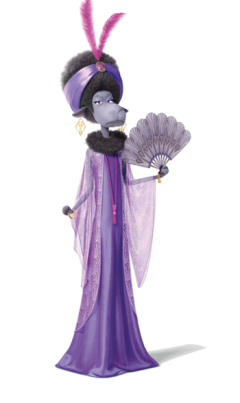 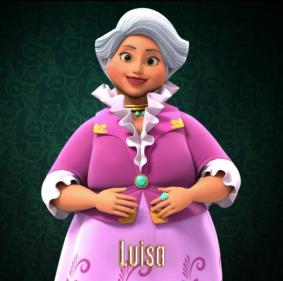 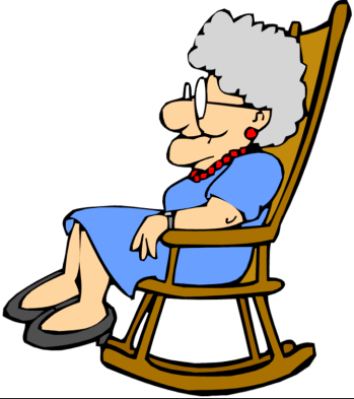 BROTHER- SON
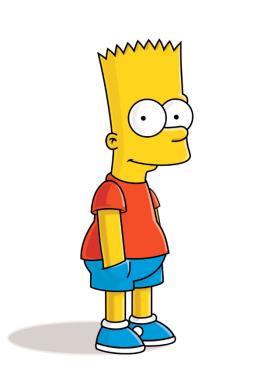 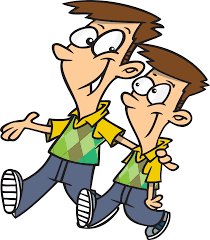 SISTER- DAUGHTER
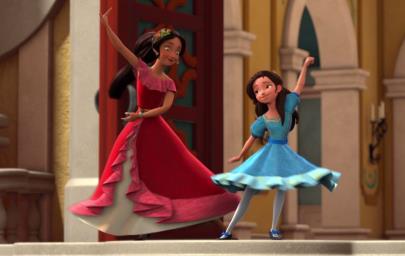 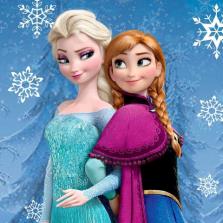 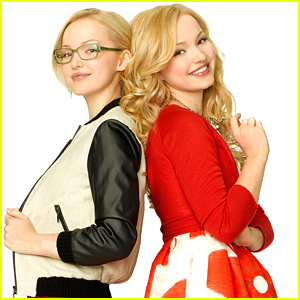 DAD- HUSBAND
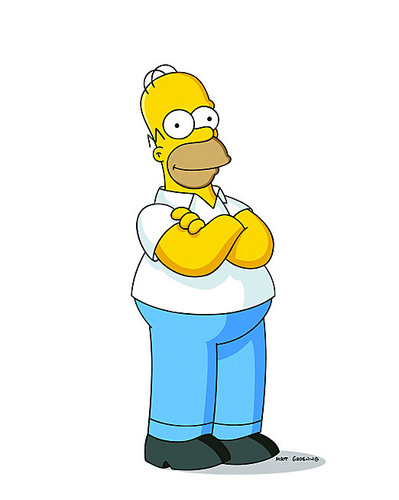 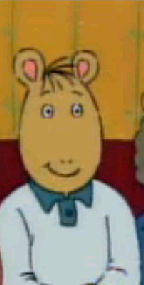 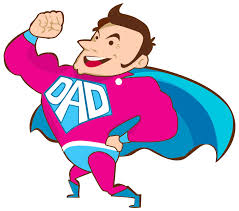 MUM- WIFE
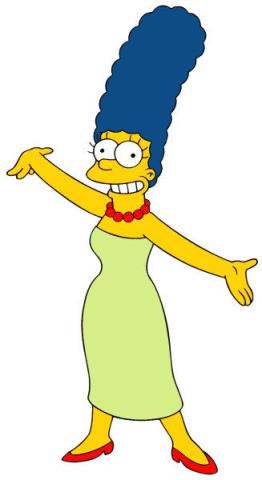 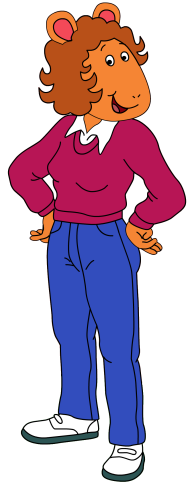 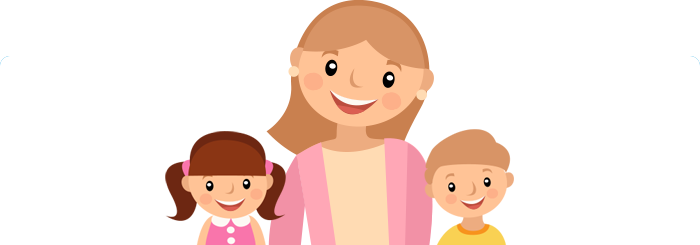 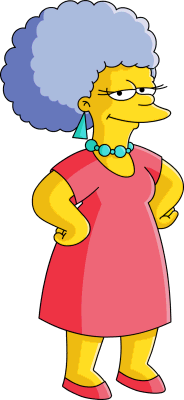 AUNTIE
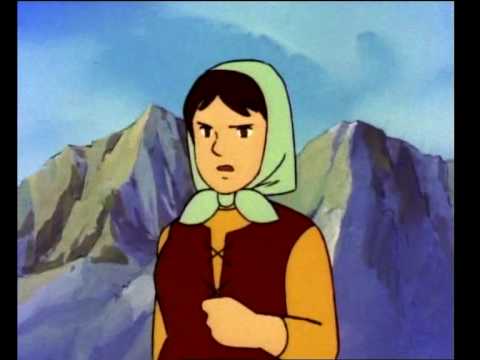 UNCLE
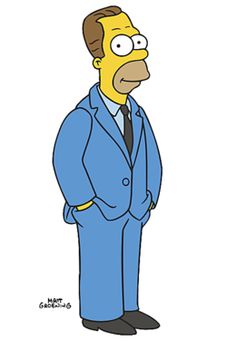 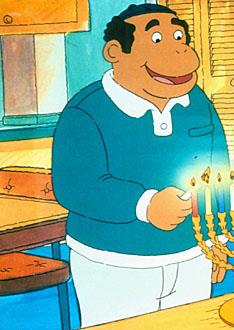 COUSIN
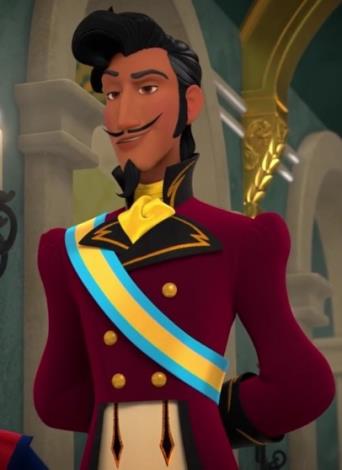 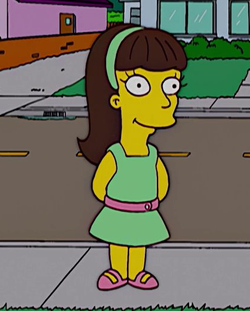 The end
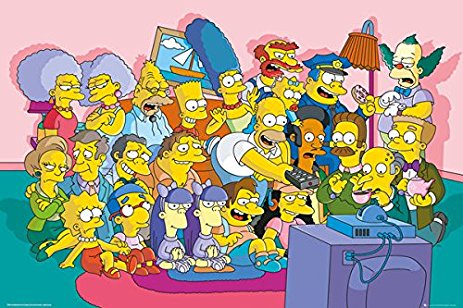